Особливості становлення та розвитку мовленнєвої сфери у дітей з РАС дошкільного віку
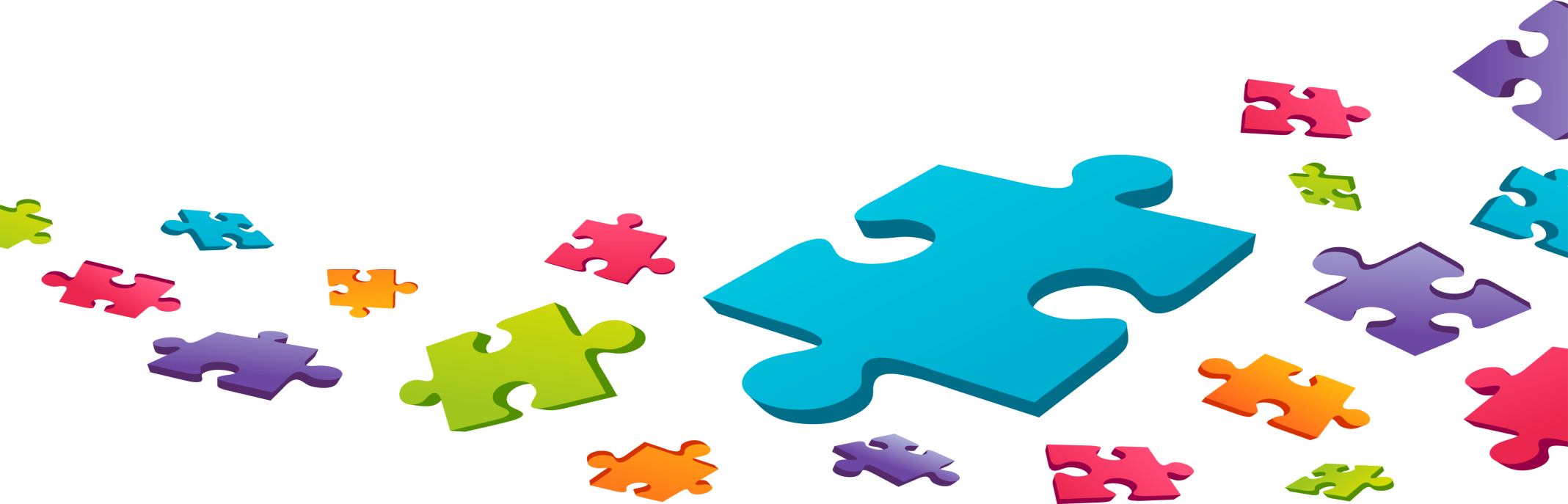 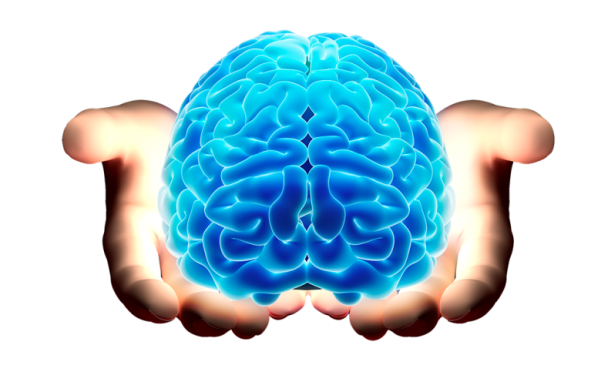 Аутизм – це тяжкі 
порушення розвитку, що характеризуються значними недоліками у формуванні соціальних та комунікативних зв’язків із реальністю; виявляються в зосередженості на власних переживаннях, обмеженні спілкування з іншими людьми, а також проявами стереотипних інтересів.
Ключові проблеми
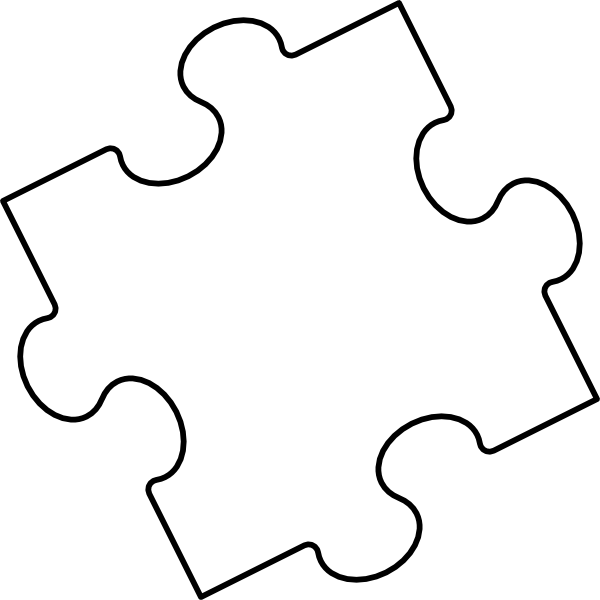 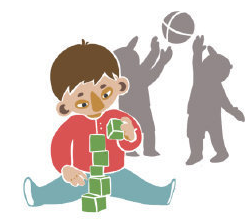 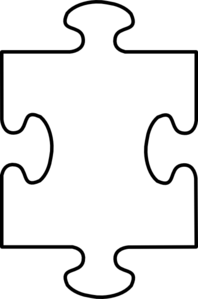 Соціальна
взаємодія
Комунікація
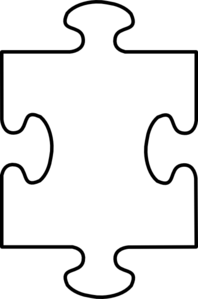 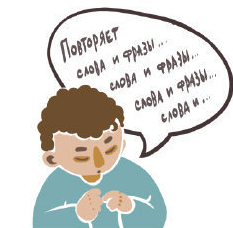 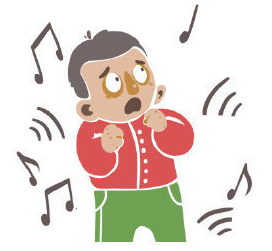 Поведінка
У народі це захворювання часто називають «Хворобою геніїв», хоча рівень інтелекту може бути від мінімального до найвищого. Доказ тому – всесвітньо відомий Білл Гейтс.    
 У США сім’я, яка має дитину з діагнозом «аутизм», отримує від компанії «Microsoft» 10 тисяч доларів на рік на корекційне лікування. А майже 45% провідних програмістів «Microsoft» – мають аутизм.
Міфи про аутизм
1. Аутизм – це “Дивна геніальність”2. Аутизму притаманні когнітивні порушення3. Одна з причин аутизму - щеплення4.Аутизм – це хвороба
5. Аутизм – це різновид дитячої шизофренії.6. Дитина з РАС завжди відсторонено сидить у кутку.7. Такі діти істеричні та примхливі8. Треба розмовляти тихенько9. Не можна торкатися та обійматися
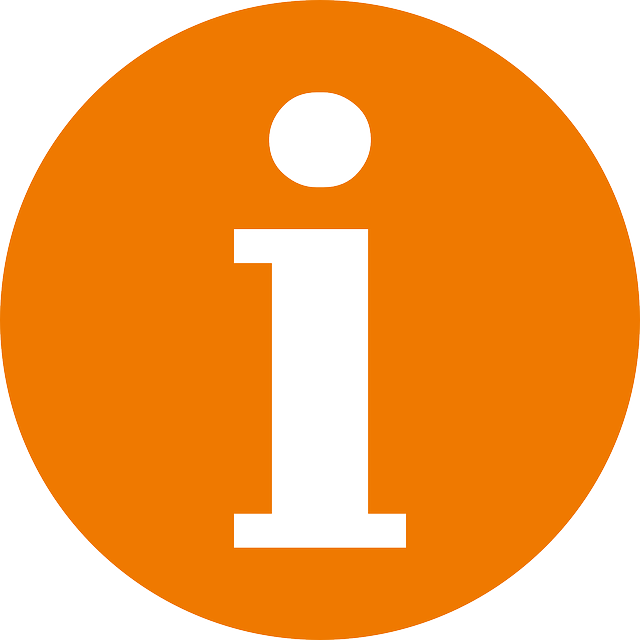 Тільки факти… 
	Від аутизму страждають 67 млн. осіб у всьому світі. (1 особа зі 100)
	Не існує єдиного способу лікування аутизму.
	Не існує «диво-пігулки» — є інтенсивна робота батьків та групи фахівців.
	Ймовірність діагностування аутизму серед хлопчиків у чотири рази вища, ніж серед дівчаток.
Причини
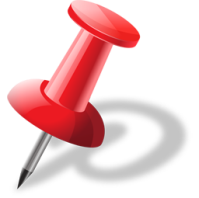 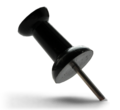 Генетика
Імунна система
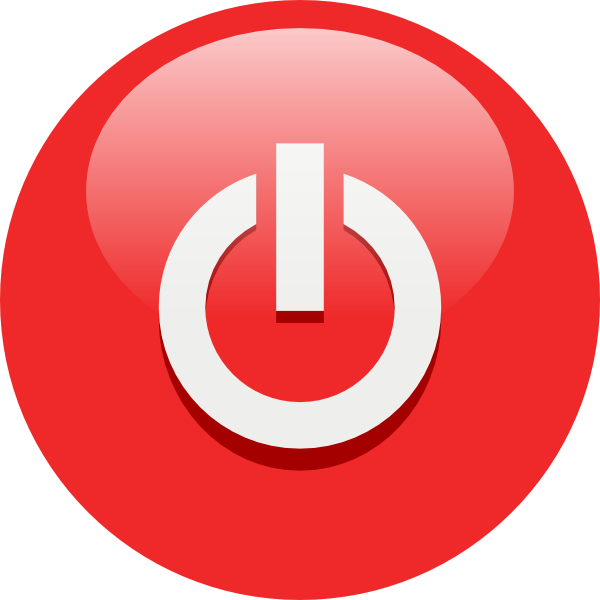 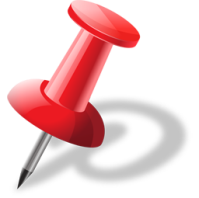 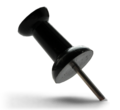 Екологія
Обмін речовин
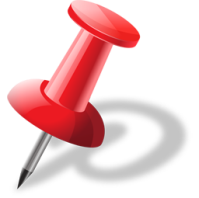 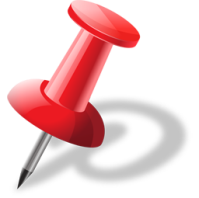 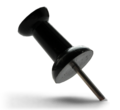 Перинатальні фактори
Порушення мозкової діяльності
Стреси
О. С. Нікольська виокремила чотири головні групи дитячого аутизму. Критерії класифікації: характер і ступінь порушень взаємодії із зовнішнім середовищем, а також тип самого аутизму.У дітей I групи йдеться про відчуженість від зовнішнього середовища, II – його відторгнення, III – його заміщення і IV – переважно гальмівний вплив на дитину з боку її довкілля.
К. Лебединська, О. Нікольська розрізняють чотири типи стану мовленнєвої сфери у дітей з аутизмом. Діти з І типом розвитку аутизму – це діти, які демонструють найяскравіші, порівняно з іншими групами, порушення розвитку: поведінка погано контрольована, мовлення відсутнє, можуть випадково вимовлятися окремі слова, що не спрямовані на комунікацію. Діти з ІІ типом розвитку мають значну затримку у розумовому і мовленнєвому розвитку. Вони користуються переважно короткими стереотипними фразами-штампами. Формуються багаточисельні стереотипні дії, моторні і мовленнєві, яких не буває у звичайних дітей. Для ІІІ типу характерний високий рівень мовленнєвого та інтелектуального розвитку, проте такі діти, володіючи мовленнєвими формами, не вміють орієнтуватися на реакцію інших у процесі спілкування, не здатні до конструктивного діалогу, у них спостерігаються нав’язливі захоплення, часто не здатні до навчання внаслідок порушення довільної діяльності. У дітей ІV типу – бідне, інтонаційно невиразне мовлення, порушене розуміння чужого мовлення.
Особливості сприйняття світу
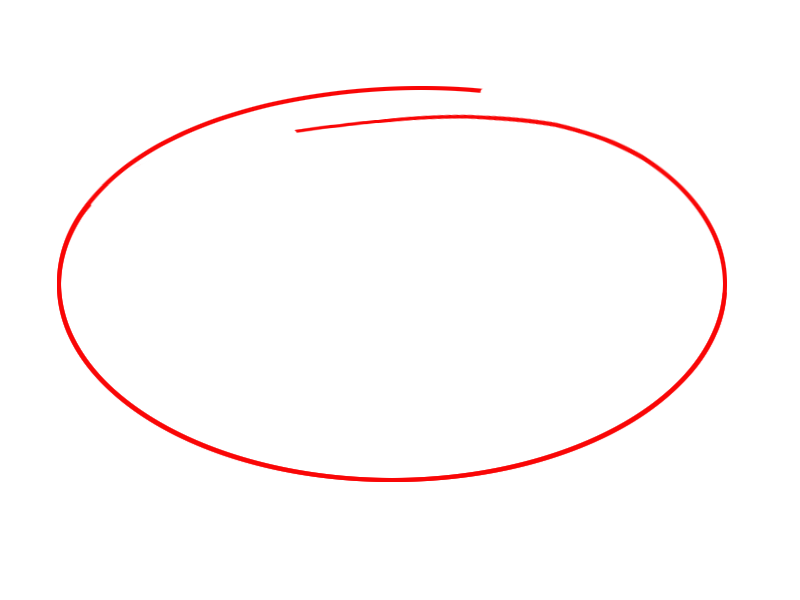 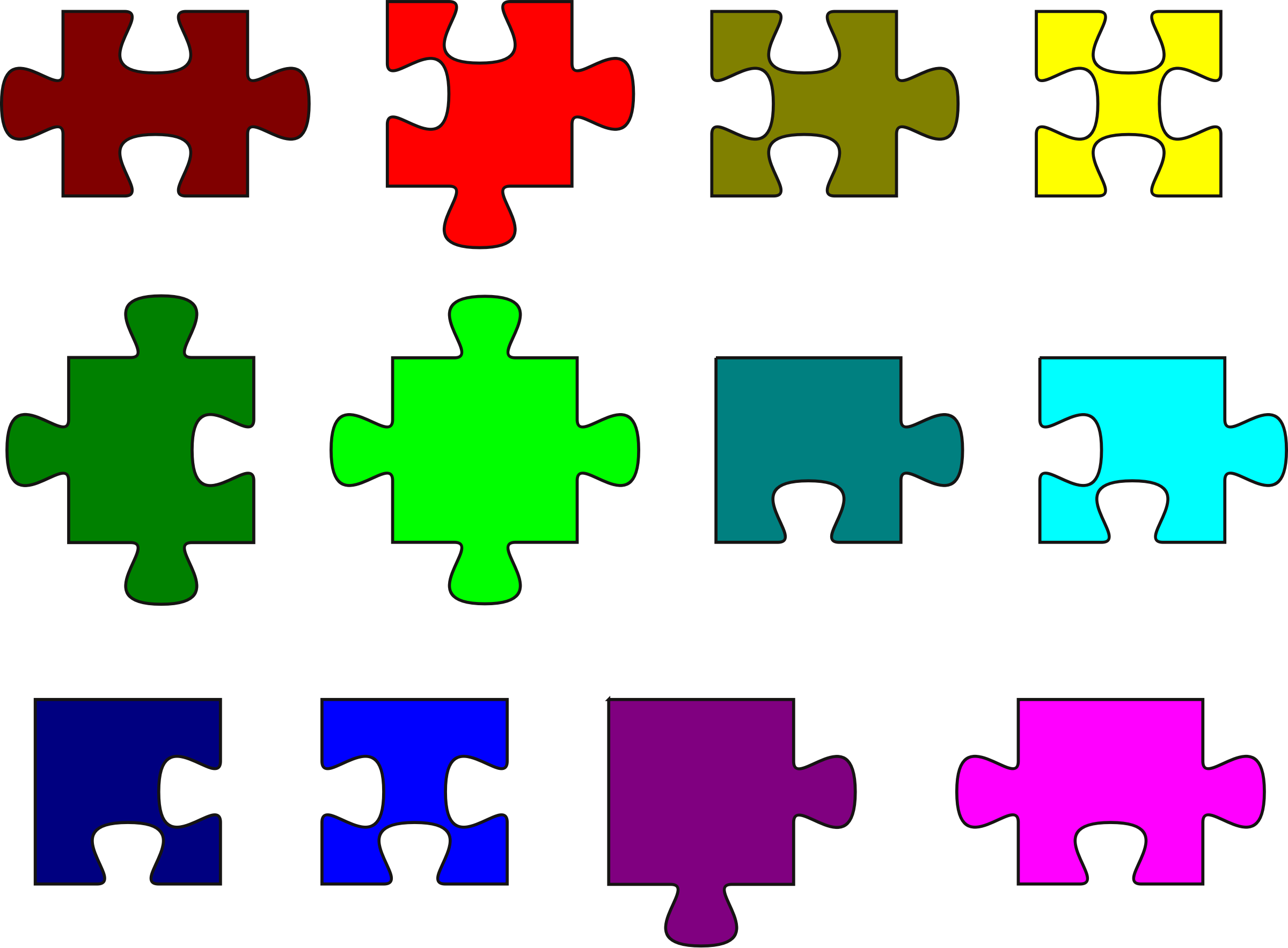 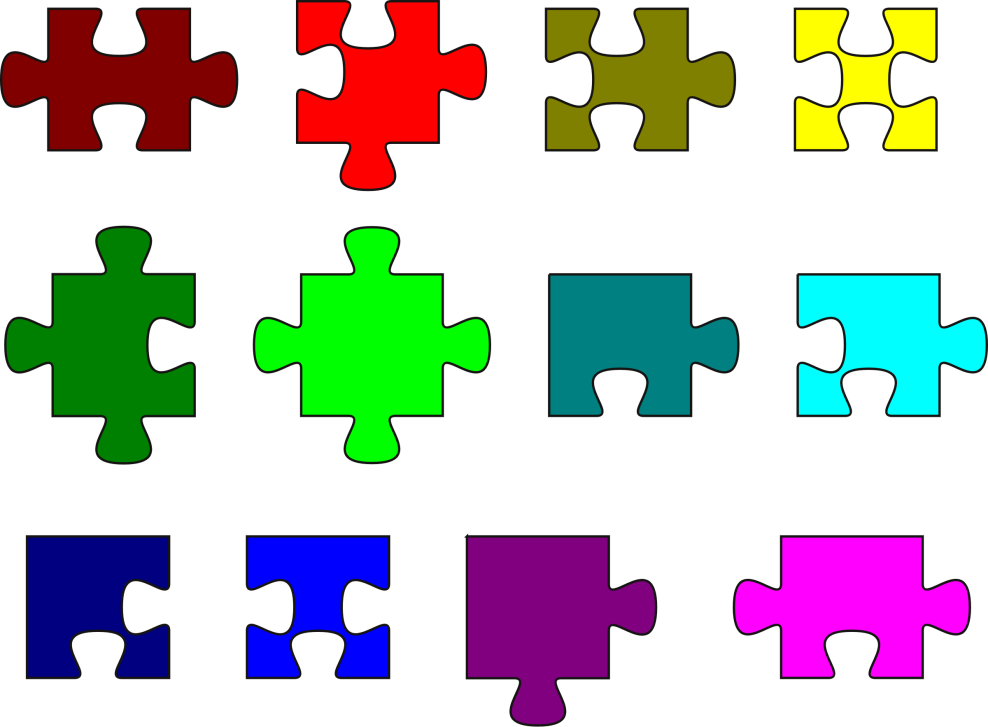 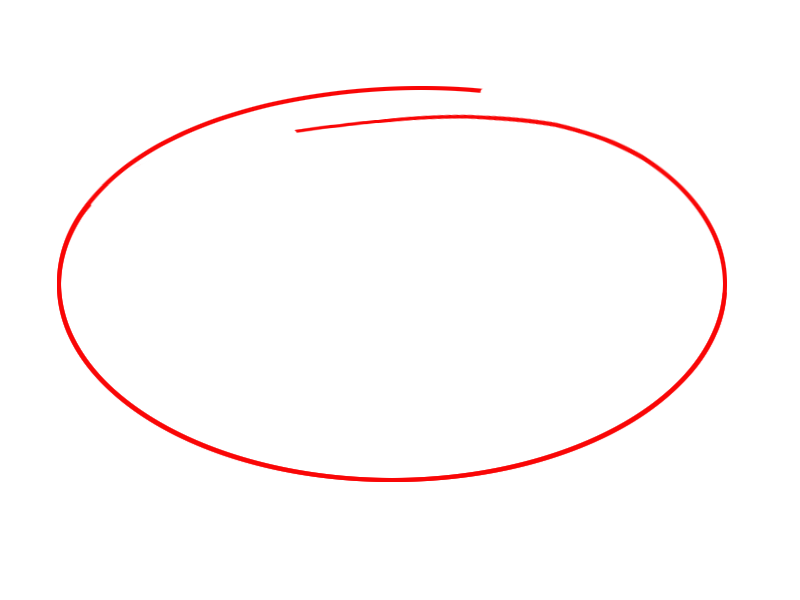 РСА
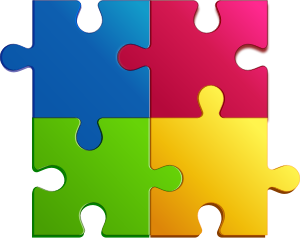 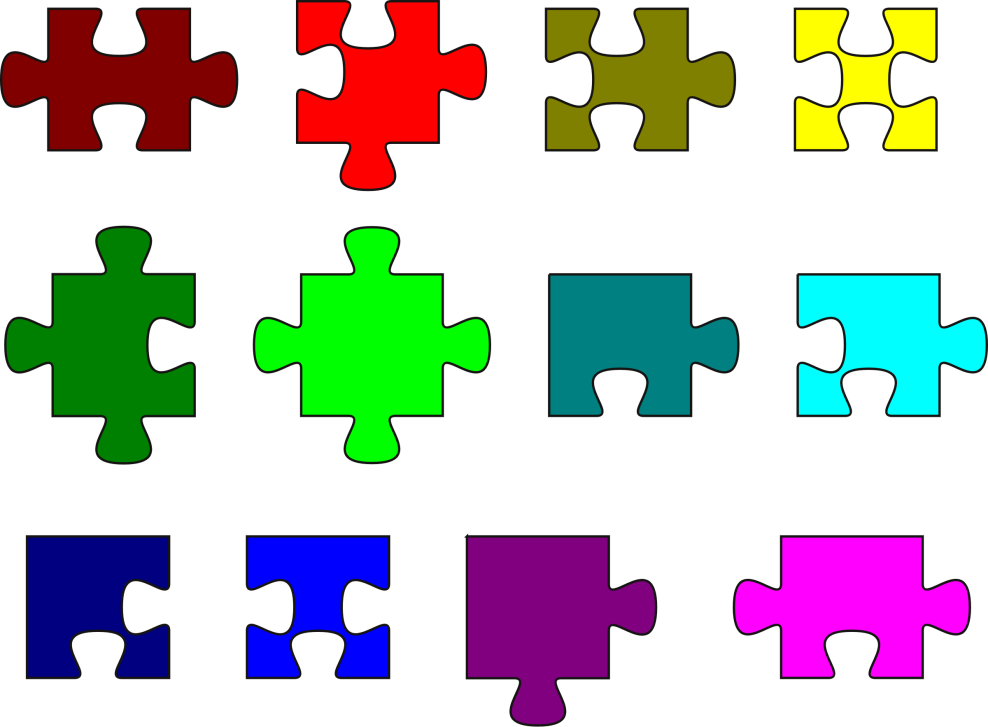 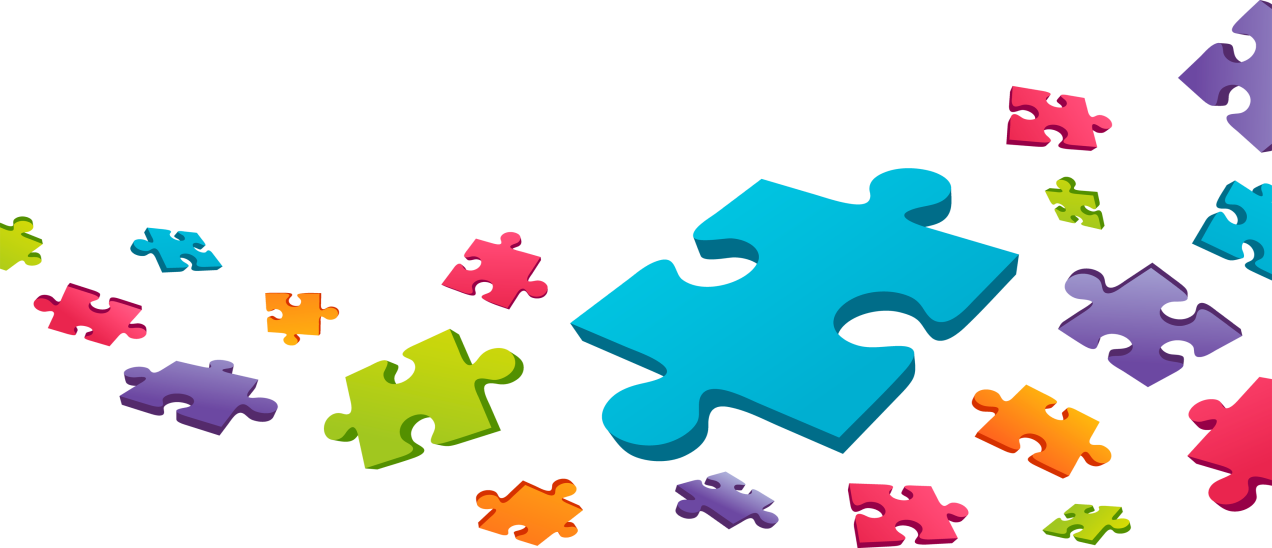 Норма
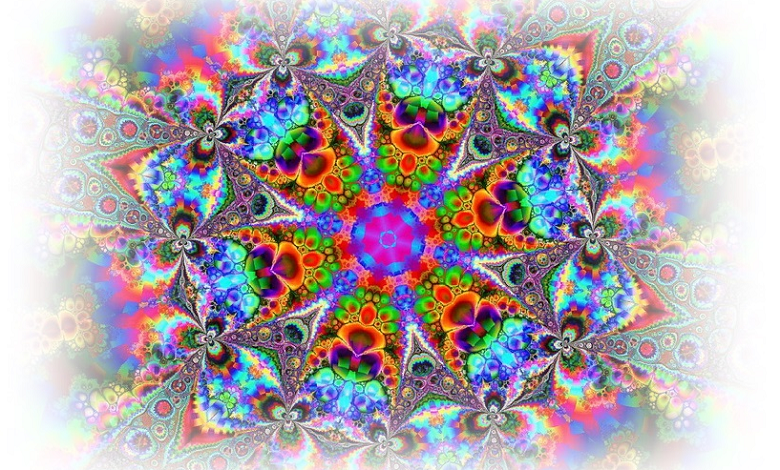 Непередбачуваність, мінливість, фрагментованість
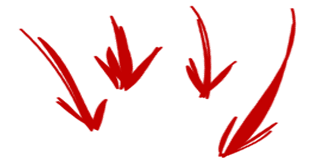 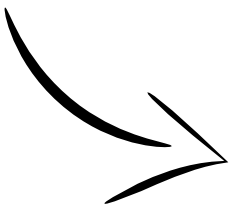 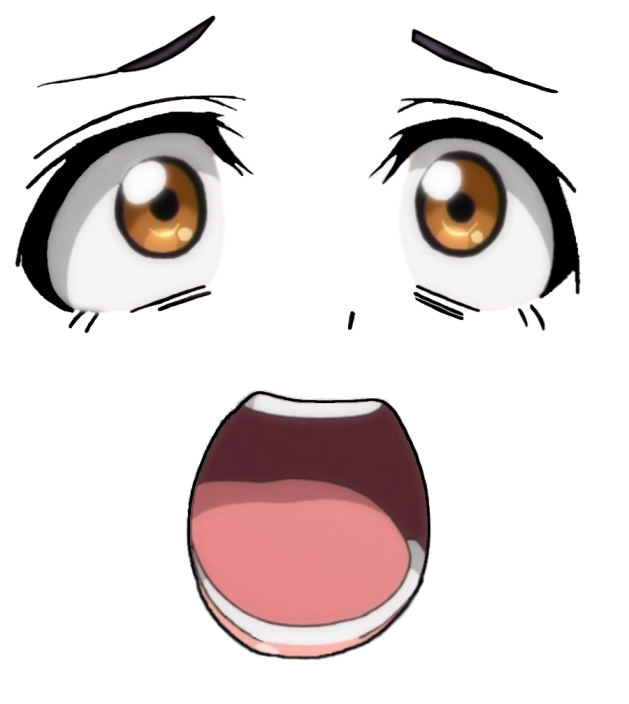 Страх,
 невпевненість
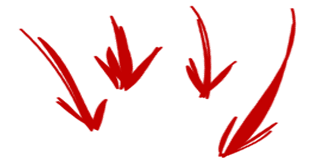 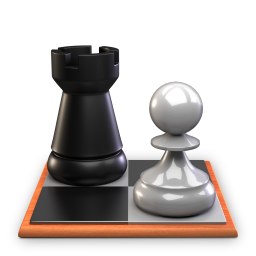 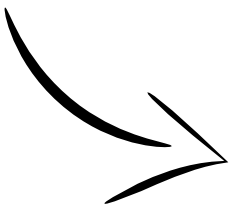 Бажання окреслити територію, зробити свій простір незмінним
Сміх чи сльози 
без причини
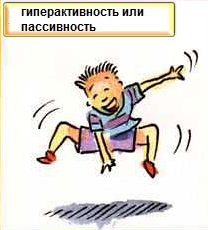 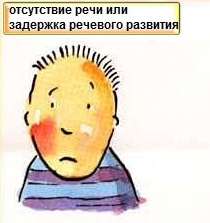 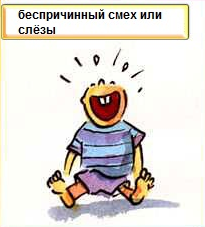 Відсутність мовлення 
або затримка його розвитку
Гіперактивність/пасивність
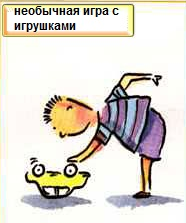 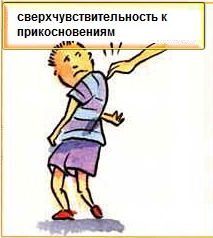 Гіперчутливість до сенсорних впливів
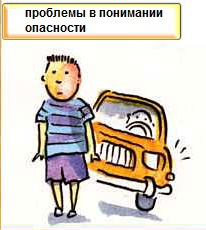 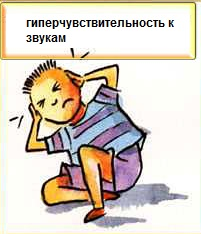 Незвична гра 
іграшками
Нерозуміння небезпеки
Надмірна чутливість
Особливості розвитку мовленнєвої активності у дітей з РАС
Причиною відхилення у мовленнєвому розвитку дітей з РАС є несформованість комунікативної функції, що проявляється як у нездатності повноцінно сприймати вербальну інформацію, так і в неможливості адекватно формувати мовленнєве висловлювання та взаємодіяти з оточуючими відповідно до ситуації.
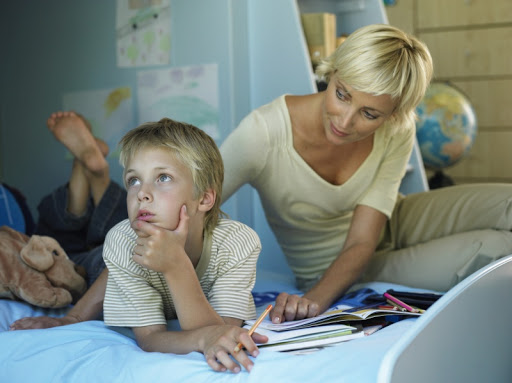 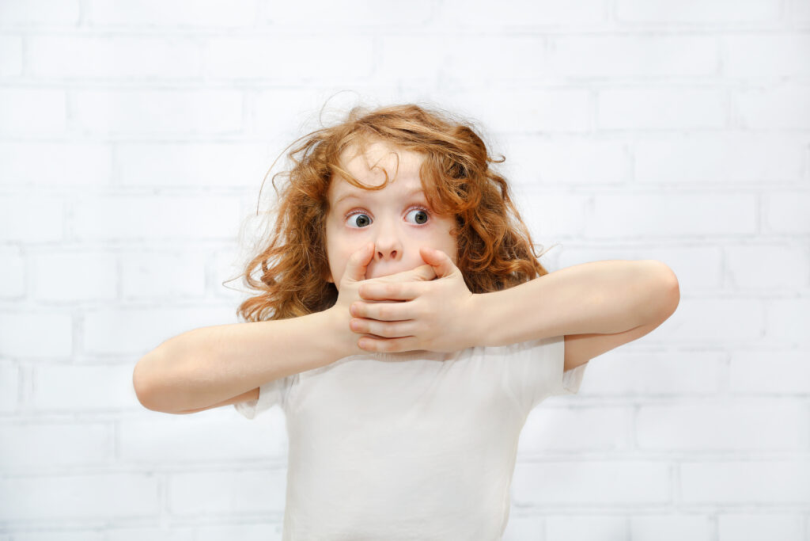 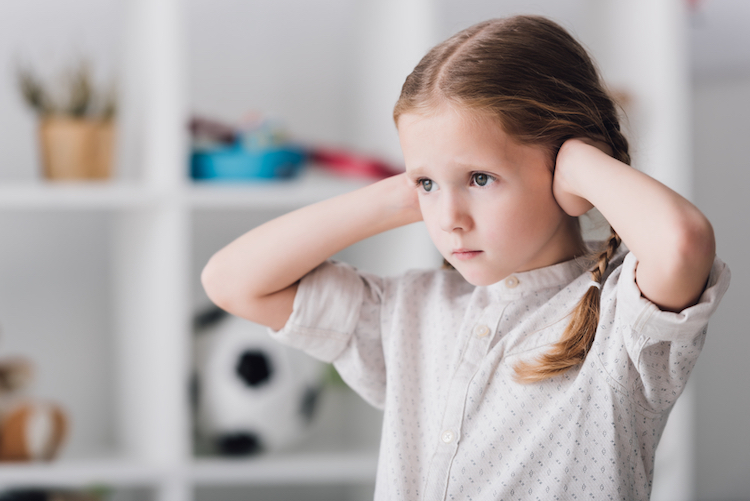 Характеристика комунікативної діяльності у дітей з РАС
Діти з РАС, як і діти з типовим мовленнєвим розвитком, відчувають потребу у спілкуванні.
Відмова від мовлення як від комунікативного засобу є не причиною, а наслідком аутистичного розвитку.
Затримка комунікативного та мовленнєвого розвитку може розпочатися як від народження, так і виникнути раптово.
З перших днів життя у деяких дітей з аутизмом важко диференціювати плач і визначити його причину; спостерігається відсутність етапів лепету та гуління.
Проблеми невербальної комунікації виражаються в обмеженому використані жестів, в обмежених та неадекватних ситуації виразах обличчя, дивному фіксованому або розсіяному погляді та незграбності жестів.
Особливості комунікативної сфери у дітей з РАС
порушення здатності установлювати та підтримувати контакт з оточуючими людьми;
знижене вміння керувати своєю поведінкою у спілкуванні;
порушення вміння розуміти і враховувати психологічні особливості інших учасників спілкування;
порушене вміння приймати, утримувати і передавати ініціативу у спілкуванні, адекватно завершувати спілкування;
знижена здатність прогнозувати ситуацію спілкування, долати психологічні бар’єри;
порушене вміння оптимально використовувати вербальні й не вербальні комунікативні засоби;
знижена здатність проявляти спостережливість, оцінювати свої стосунки з людьми;
утруднене вміння формувати суб’єктивні уявлення про власну роль та роль інших учасників спілкування.
Фази мовленнєвого розвитку дітей «норма»
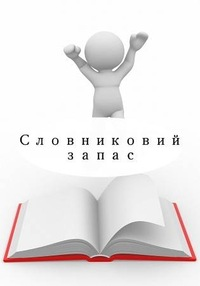 від 1 до 1,5 року – накопичення перших слів (формування пасивного та активного словникового запасу);
від 2,5 до 3,5 року – розвиток розгорнутого фразового мовлення (перехід від конкретних до узагальнених форм спілкування);
5-6 років – формування контекстного мовлення, тобто самостійного зародження тексту.
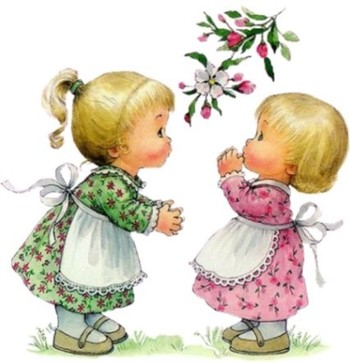 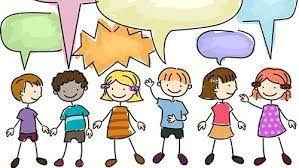 Серед найхарактерніших порушень мовленнєвого розвитку при аутизмі виділяють:
мутизм;
автономність мовлення (мовлення для себе);
фонографічність мовлення (неусвідомлене відтворення мовлення оточуючих;
використання неологізмів (самостійно вигаданих слів);
ехолалія (повторення почутих слів та фраз, часто відірваних у часі);
слова штампи;
фрази штампи;
відсутність звернення;
нездатність до ведення діалогу; 
недостатність монологічного мовлення;
пізня поява у мовленні особових займенників (особливо “Я”) і їх неправильне використання;
відсутність слів “Так”, “Ні”;
порушення семантичної сторони мовлення;
нездатність до словотворчості;
порушення синтаксичної будови мовлення;
порушення граматичної будови речення;
порушення звуковимови;
порушення мелодики мовлення (голос надто тихий або надто гучний);
порушення просодичних компонентів мовлення.
До основних складових мовленнєвої активності дітей «норма» належать: мотивованість (наявність бажання спілкуватися, обмінювати думками, враженнями та емоціями), ініціативність (здатність проявляти ініціативу в спілкуванні, почати комунікацію) та змістовність (наповненість активного усного мовлення доступними дитині мовними одиницями)
Навчання дітей з РАС комунікативних навичок повинно орієнтуватися на:
індивідуальний підхід;
системність;
систематичність;
повторюваність;
цілісність;
стимулювання/мотивування;
гнучкість;
перевірка;
закріплення;
поступове ускладнення;
ситуація успіху.
Топ фільмів про людей з аутизмом:
1.Людина Дощу        2.Темпл Грандін
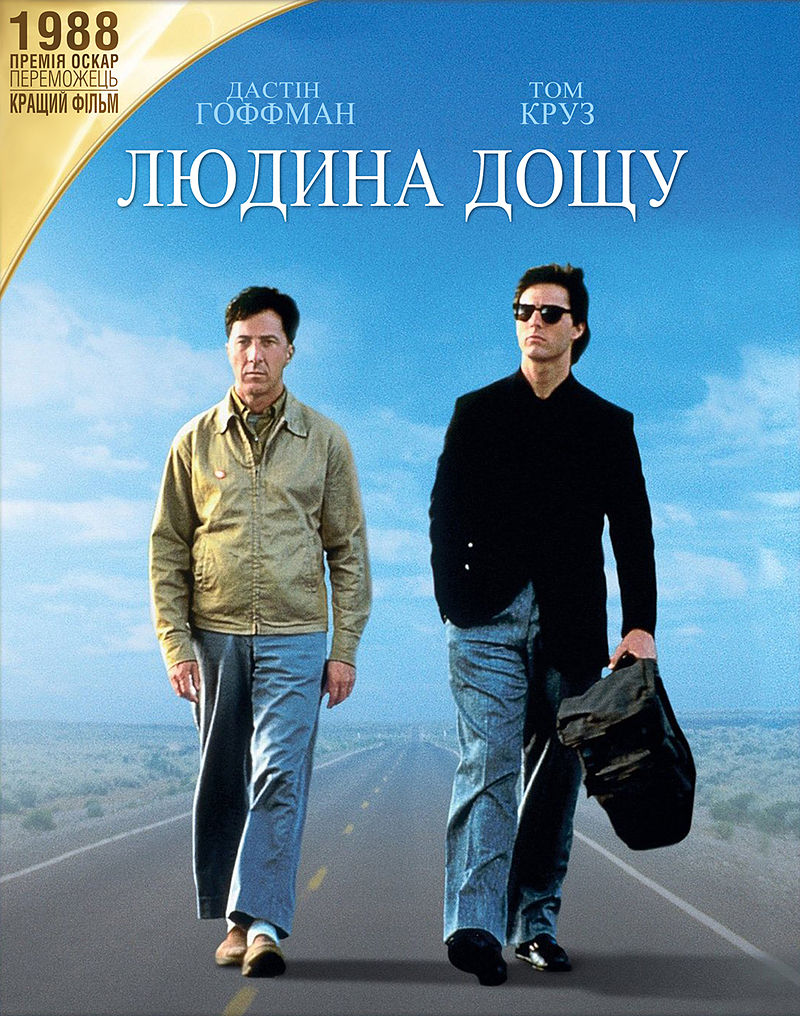 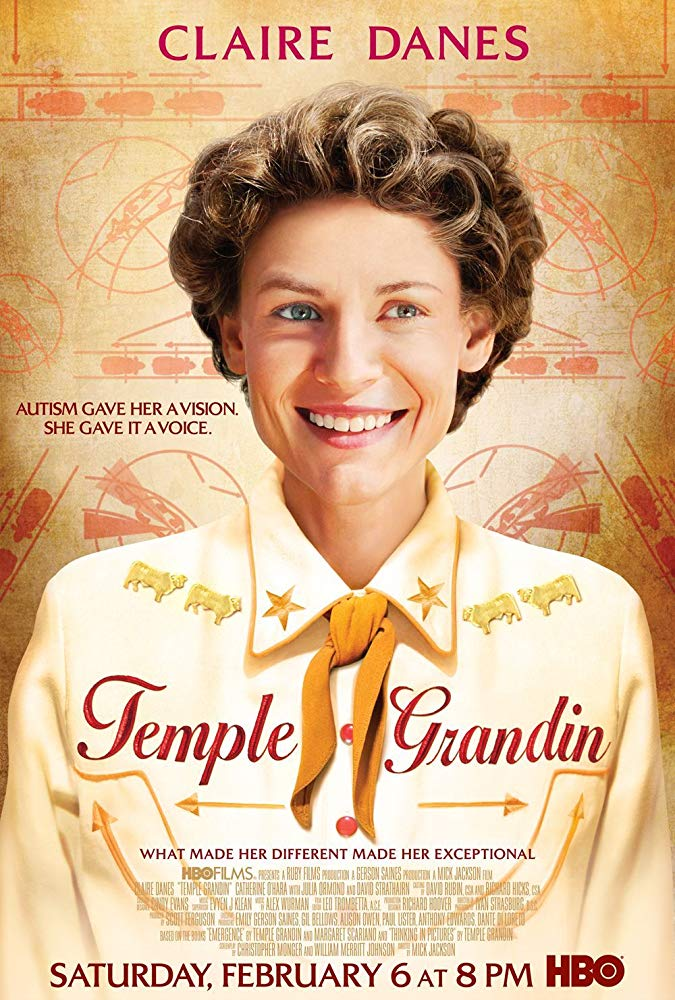 3.Мері і Макс        4.Мене звати Кхан
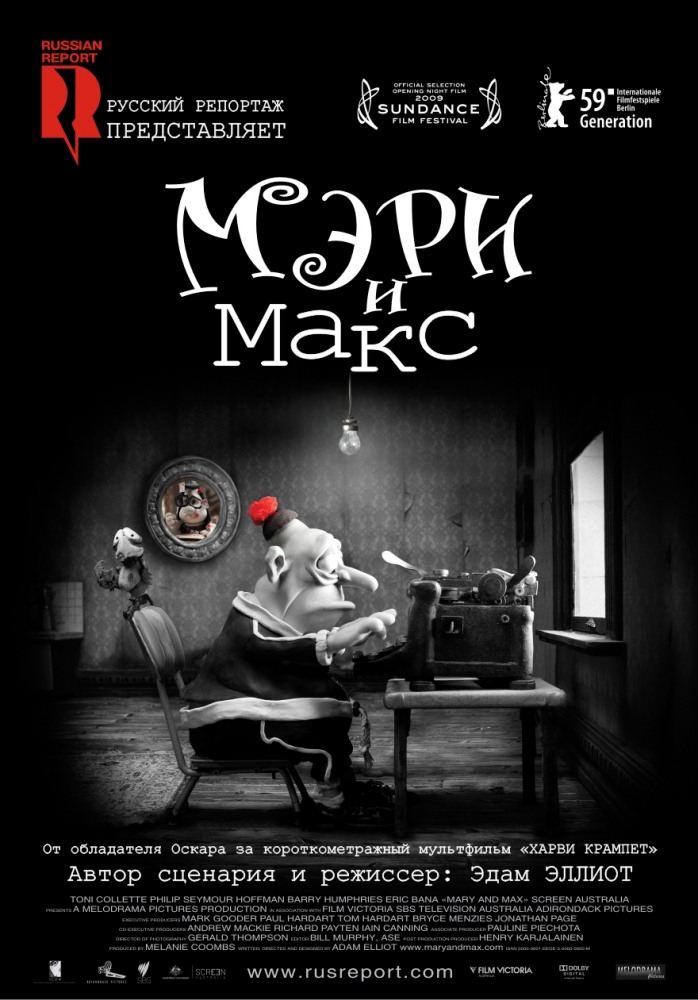 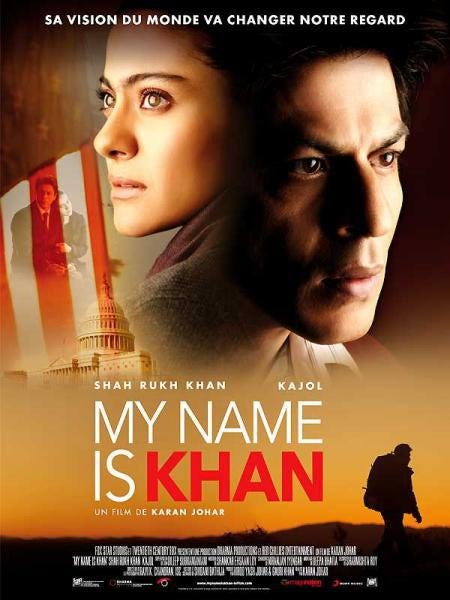 5.Страшенно голосно і неймовірно близько
6. Я – Сем
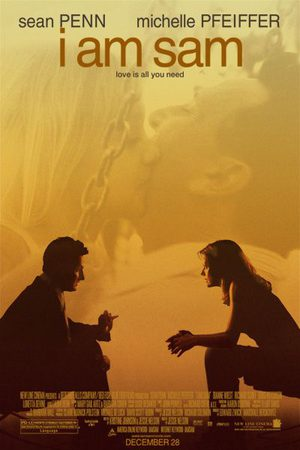 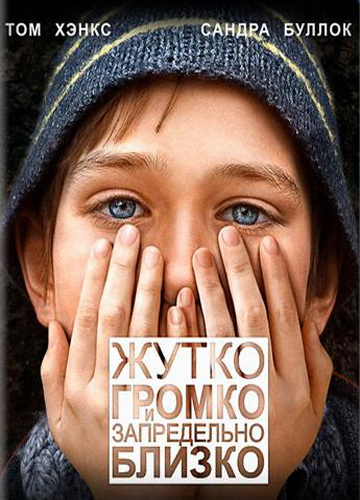 7.Адам              8.Рай океану
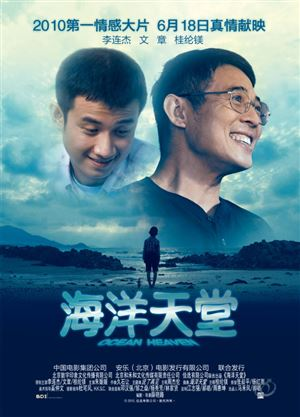 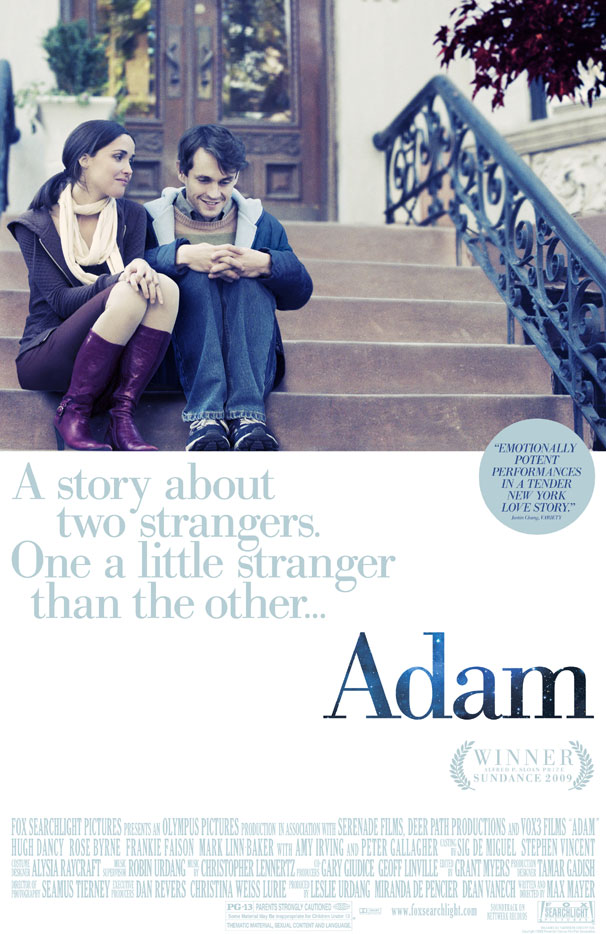 9.Антон тут поруч      10.Слова на літеру “А”
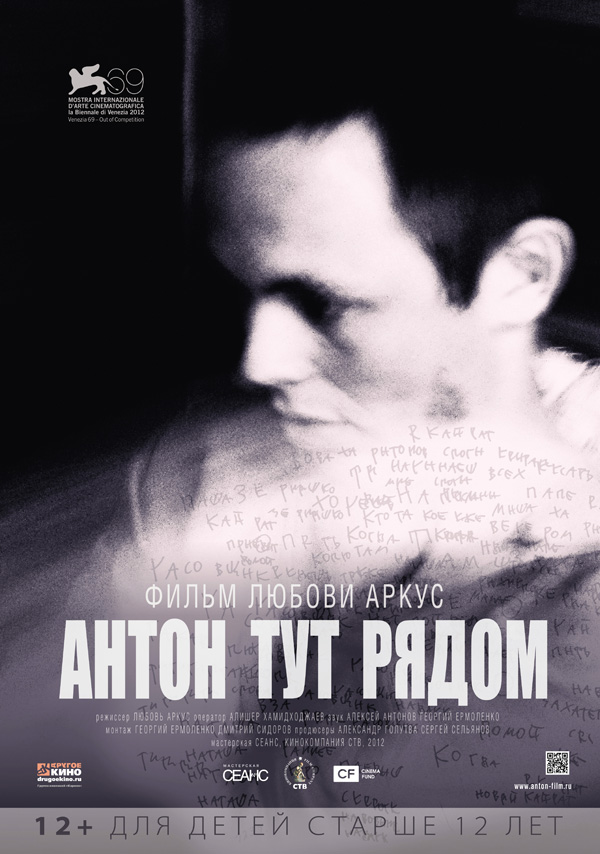 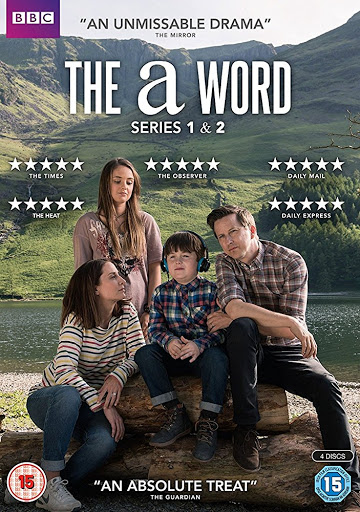 Книги з розвитку мовлення дітей з РАС
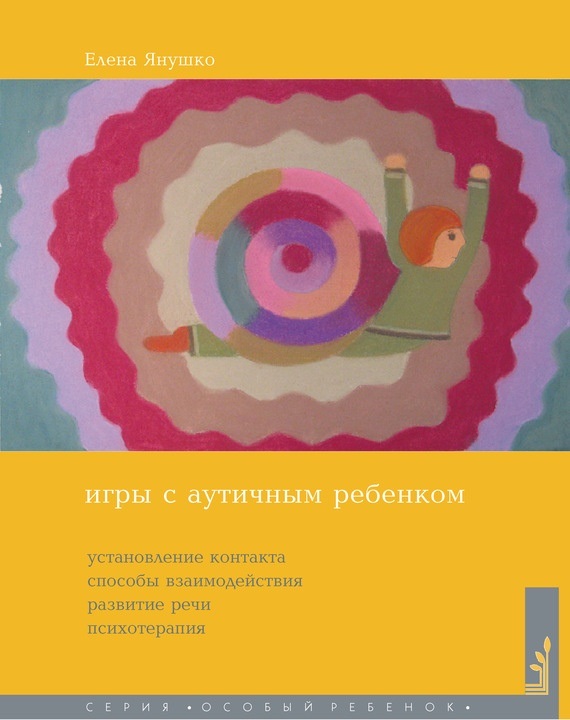 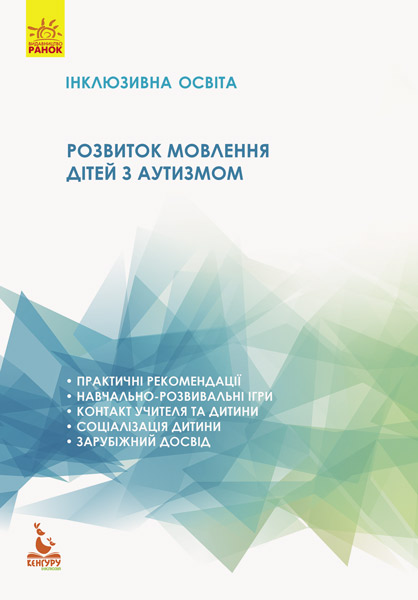 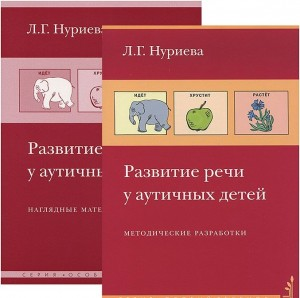 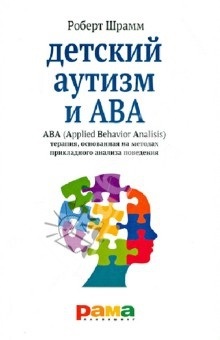 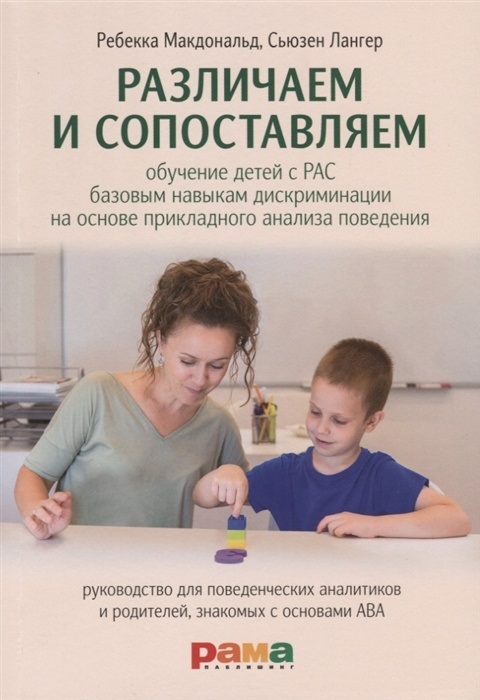 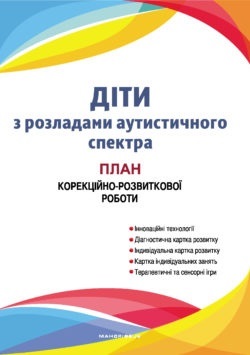 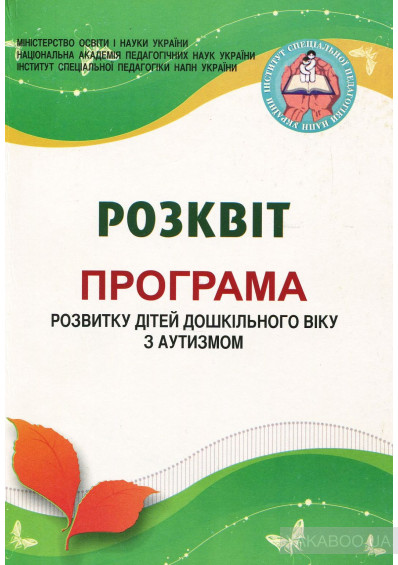